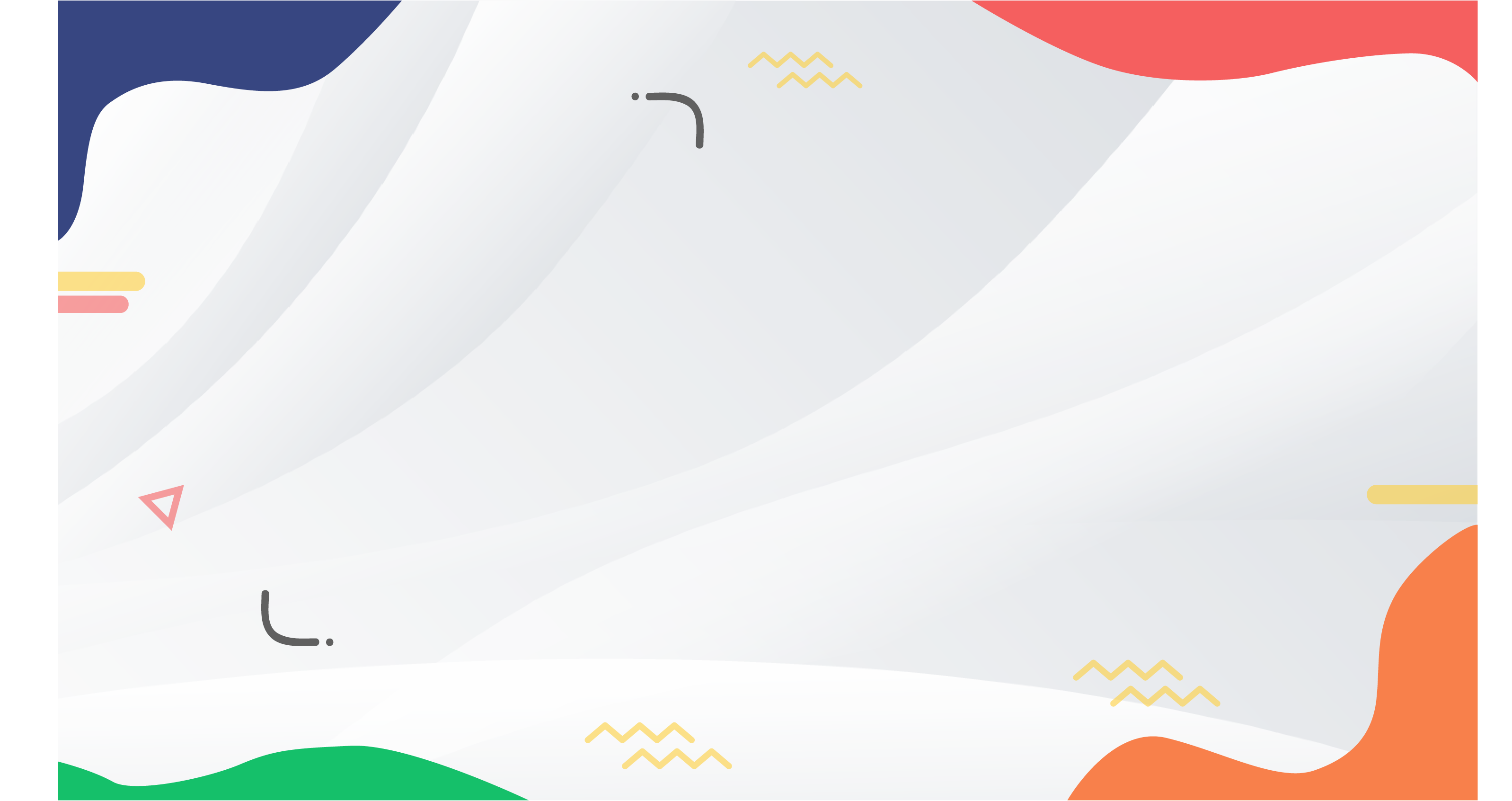 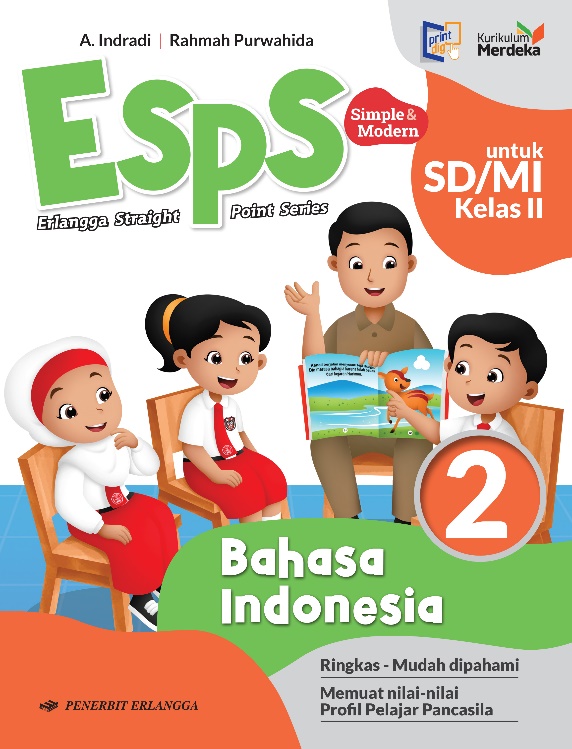 MEDIA MENGAJAR
Bahasa Indonesia
UNTUK SD/MI KELAS 2
BAB 5
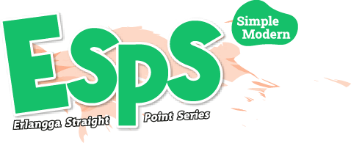 MENJALIN KERUKUNAN
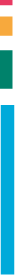 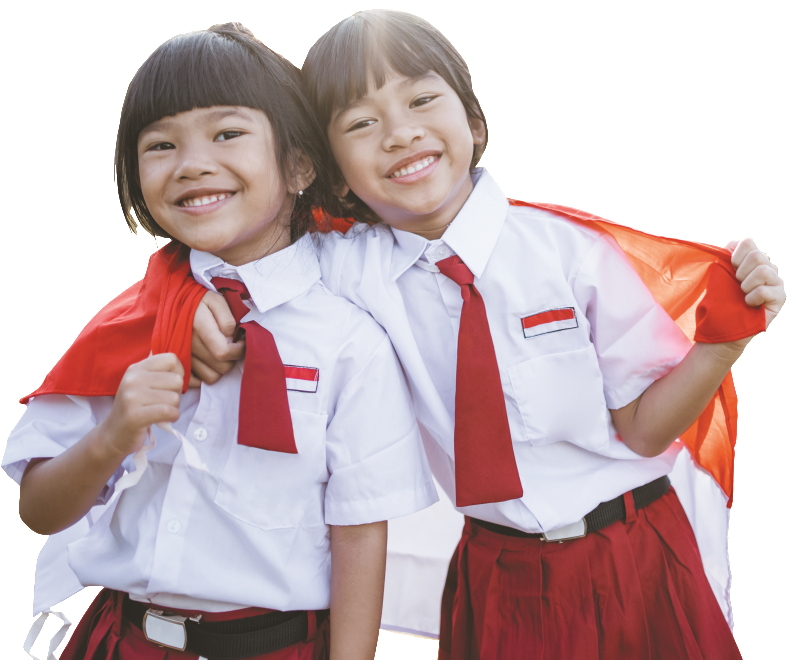 TUJUAN PEMBELAJARAN:
1.5	menjelaskan informasi dan kata sapaan dari fabel (menyimak);
3.8	menyampaikan pendapat tentang gambar pada fabel melalui diskusi (berbicara);
4.15	menggunakan tanda koma dalam kalimat (menulis);
2.7	mengidentifikasi kata benda, kata sifat, dan antonim (membaca dan memirsa);
4.16	mengategorikan kata kunci atau informasi berdasarkan gambar (menulis);
3.9	memperagakan percakapan berisi ungkapan permisi, 
	silakan, dan terima kasih (berbicara);
4.17	menuliskan cerita pengalaman dengan bantuan 
	pertanyaan menggunakan tanda baca dan huruf kapital 
	yang tepat (menulis).
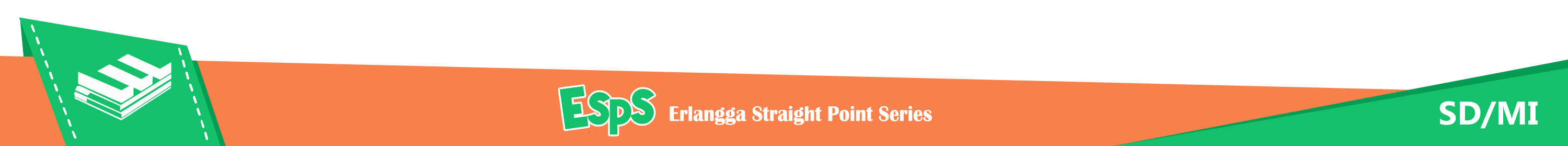 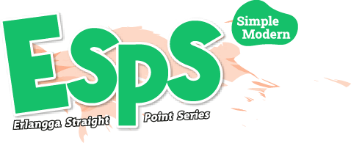 Dongeng tentang Hewan
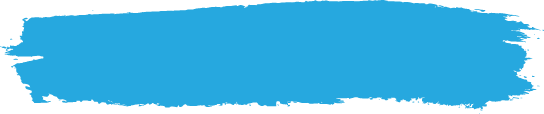 Ada dongeng yang tokoh-tokohnya adalah hewan.
Dongeng ini disebut fabel.
Cerita dalam fabel tidak benar-benar terjadi. 
Namun, fabel memiliki amanat yang dapat ditiru dalam kehidupan sehari-hari.
Kamu dapat menceritakan kembali isi cerita.
Kamu dapat menggunakan bantuan gambar seri.
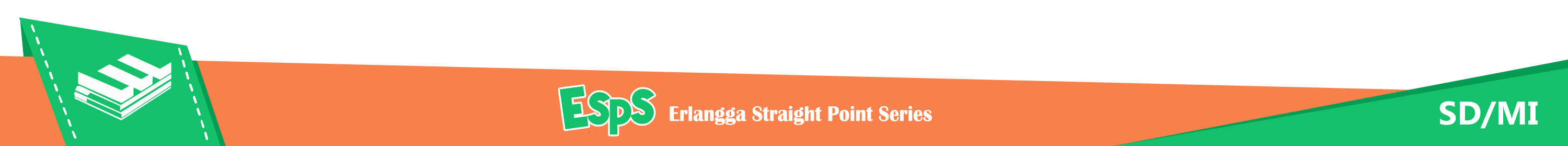 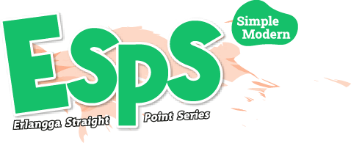 Informasi dalam Fabel
Informasi dalam fabel dapat berupa unsur-unsur cerita.
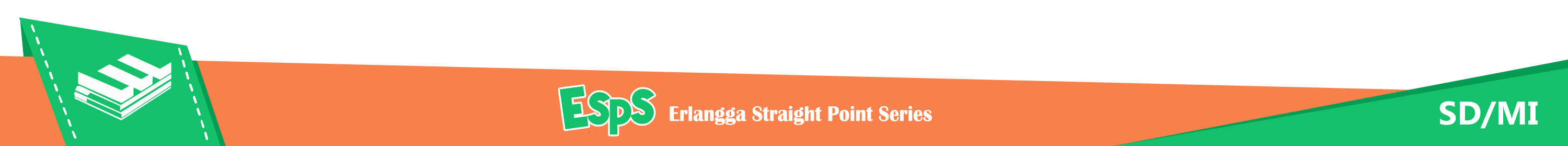 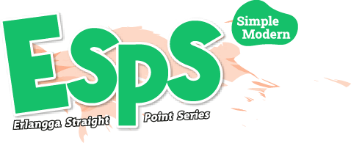 Kata Sapaan dalam Fabel
Kata sapaan digunakan untuk menyapa orang lain. 
Dalam fabel, ada kata sapaan.
Berikut beberapa kata sapaan dan contohnya.
Nama Diri

Contohnya, Kancil dan Kura-Kura.
Sapaan Keluarga

Contohnya, ayah, ibu, dan kakak.
Nama Gelar atau Pekerjaan

Contohnya, tuan, nona, pak guru, dan dokter.
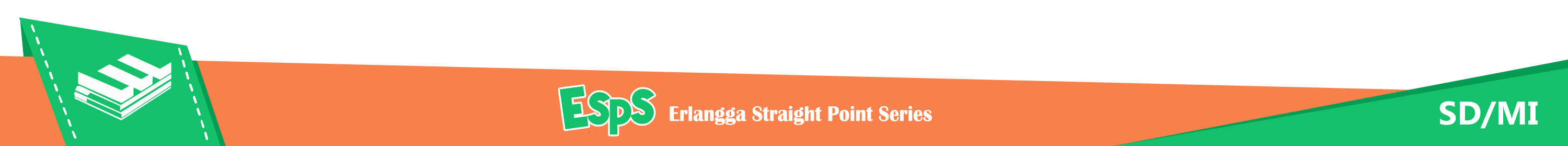 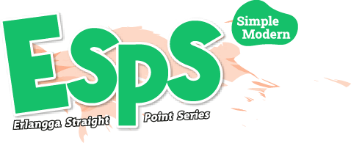 Dalam kalimat, contoh kata sapaan yang disajikan sebelumnya
perlu diawali dengan huruf kapital.
1
Hai, Tupai, tunggu aku.
3
Selamat siang, Bu Guru.
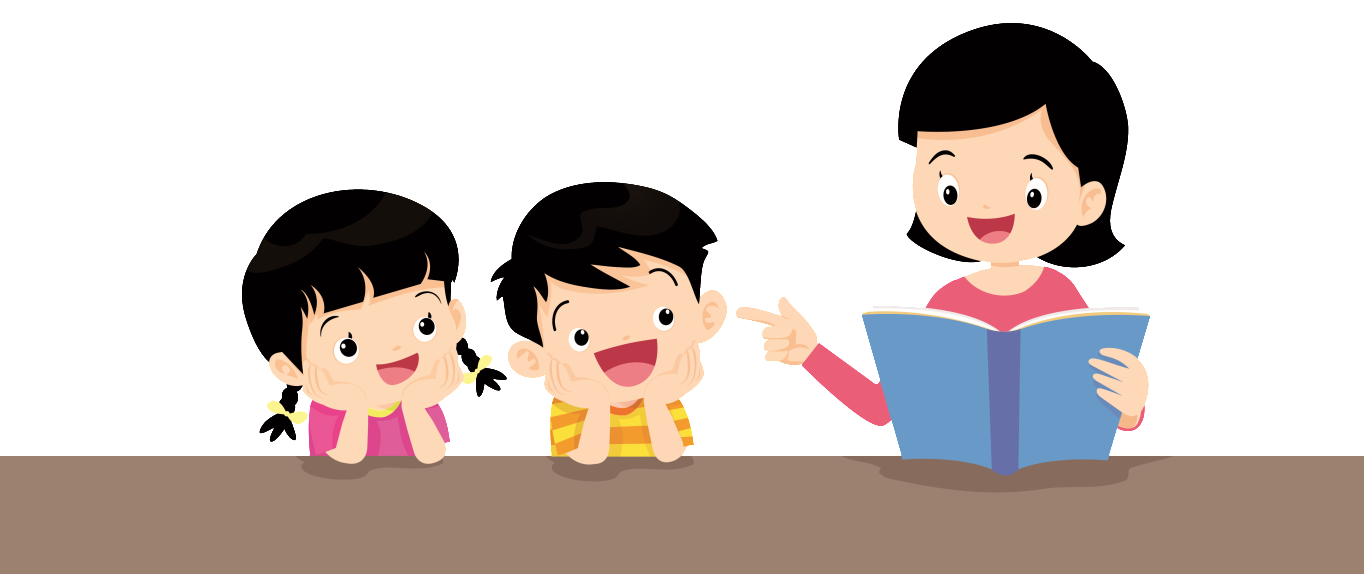 2
Aku izin bermain bola, ya, Ibu.
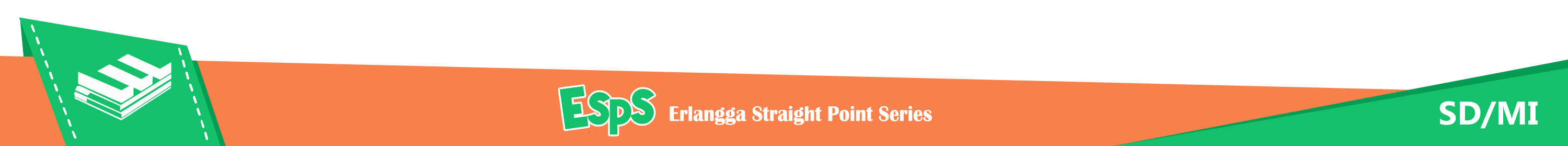 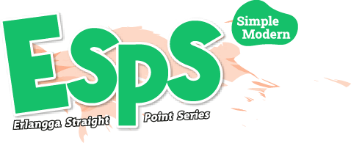 Gambar pada Fabel
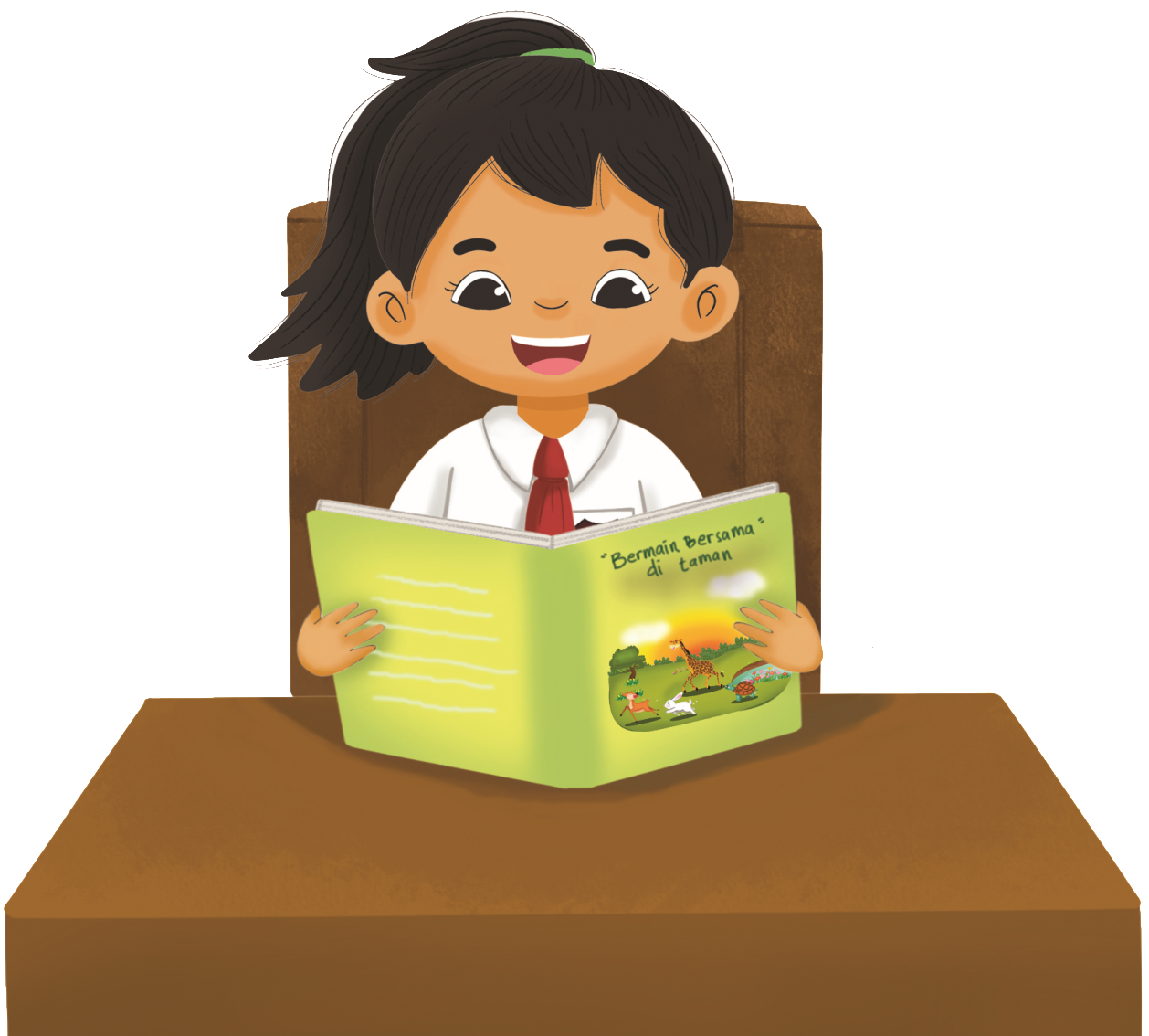 Setiap gambar memiliki informasi. Informasi dalam gambar dapat berupa tokoh, peristiwa, tempat, waktu peristiwa, dan sebagainya.
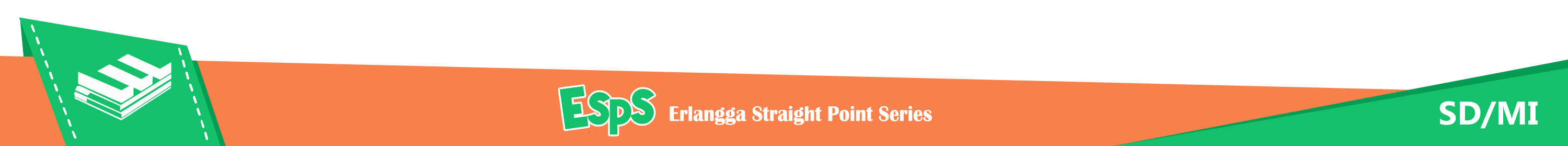 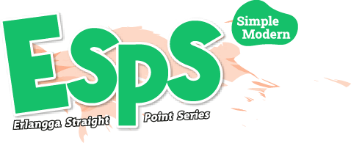 Tanda Koma pada Kalimat
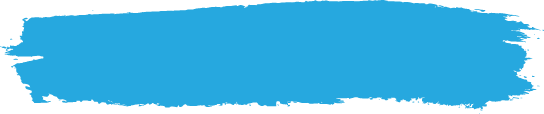 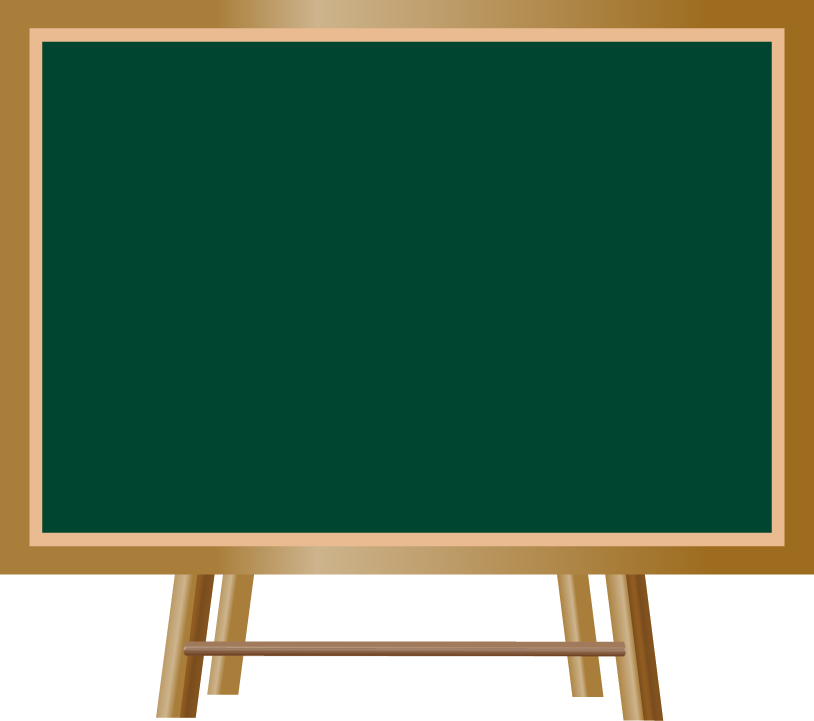 Fabel tersusun dari kalimat-kalimat.
Kalimat memiliki tanda baca.
Salah satu tanda baca adalah tanda koma (,).
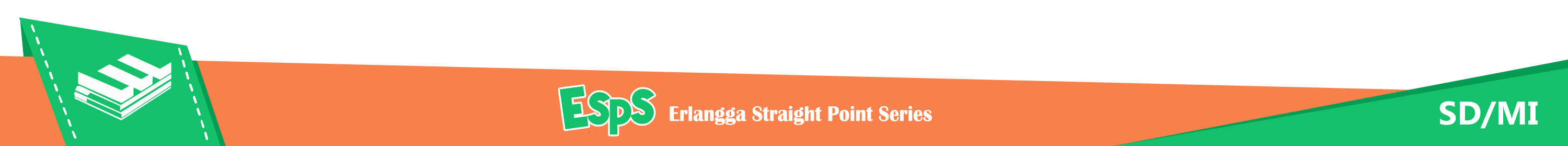 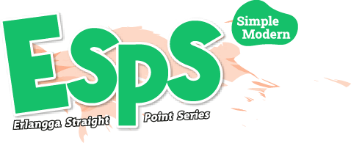 Penggunaan Tanda Koma (,)
Tanda koma digunakan untuk memisahkan bagian-bagian yang diperinci.
‚
Tanda koma digunakan sebelum kata penghubung, seperti tetapi.
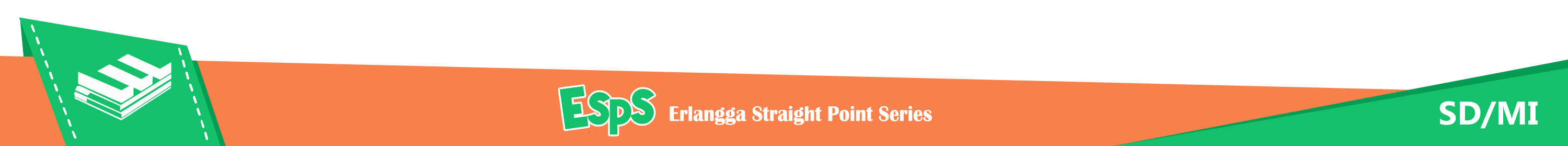 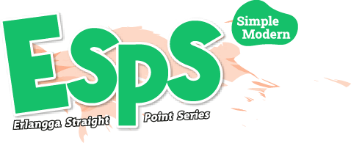 Perhatikan kalimat-kalimat berikut.
Tanda koma memisahkan bagian-bagian yang diperinci.
Ada Gajah, Merak, Singa, dan Jerapah di hutan.
Mereka ingin menyerah, tetapi mereka ingin dapat menangkap si Kancil.
1
2
Tanda koma sebelum kata penghubung.
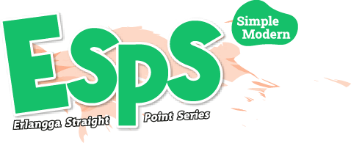 Kata Benda, Kata Sifat, dan Antonim
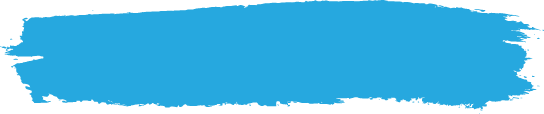 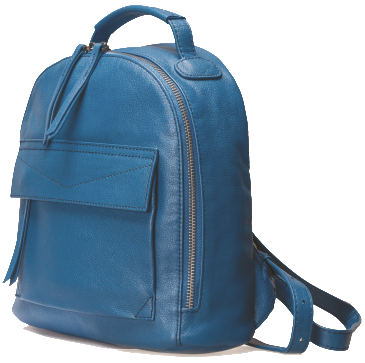 Kalimat tersusun dari kata-kata.
Perhatikan kata-kata berikut.
Tas biru
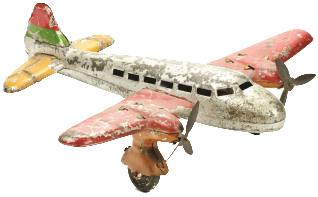 Mainan lama
Sepatu kotor
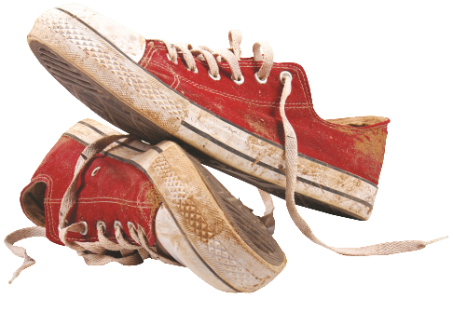 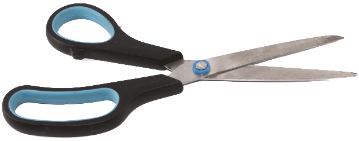 Gunting tajam
Kata bergaris bawah termasuk kata benda.
Kata berwarna merah termasuk kata sifat.
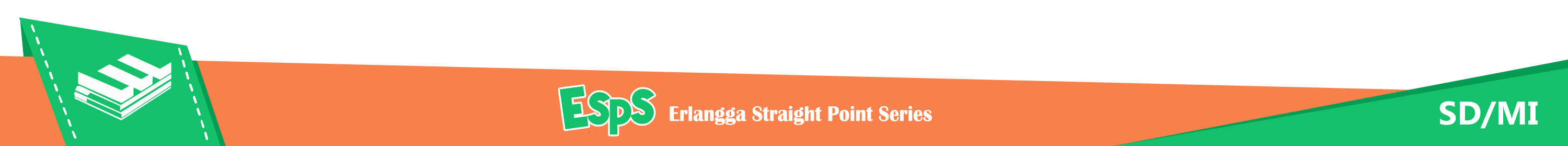 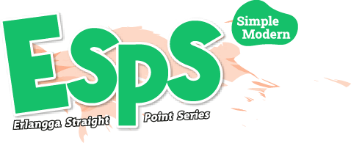 Dapat digunakan untuk menjelaskan benda (keadaan, ukuran, warna, waktu, dan sebagainya)
Dapat berada setelah kata benda.
Dapat berupa nama benda.
Tidak dapat didahului kata tidak.
KATA BENDA
KATA SIFAT
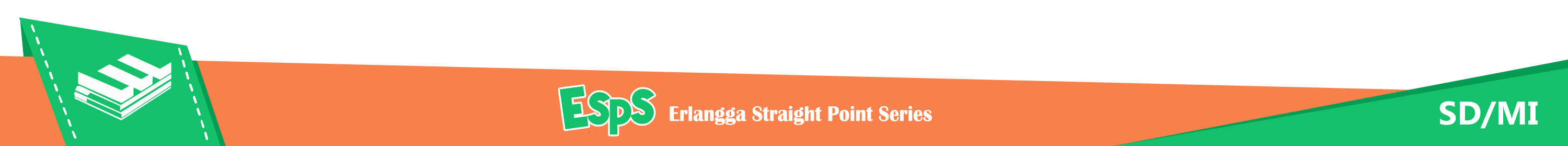 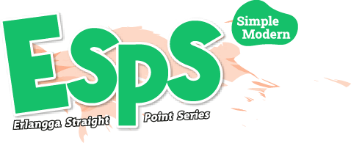 Ada kata-kata yang maknanya berlawanan dengan kata lain. 
Kata ini disebut antonim.
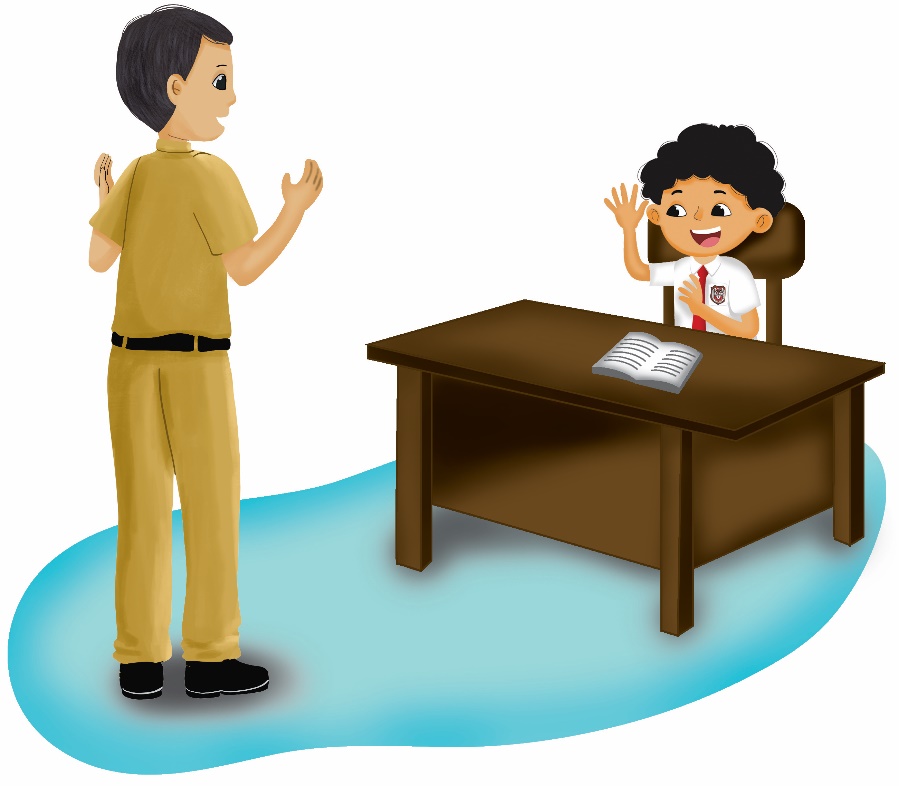 kotor >< bersih
tipis >< tebal
tajam >< tumpul
lama >< baru
4
1
2
3
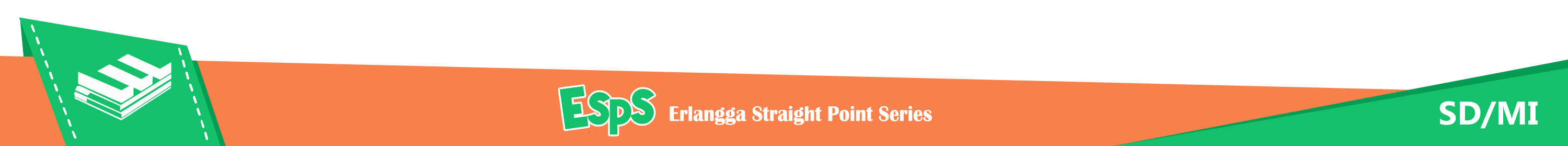 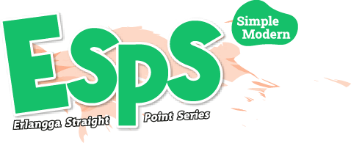 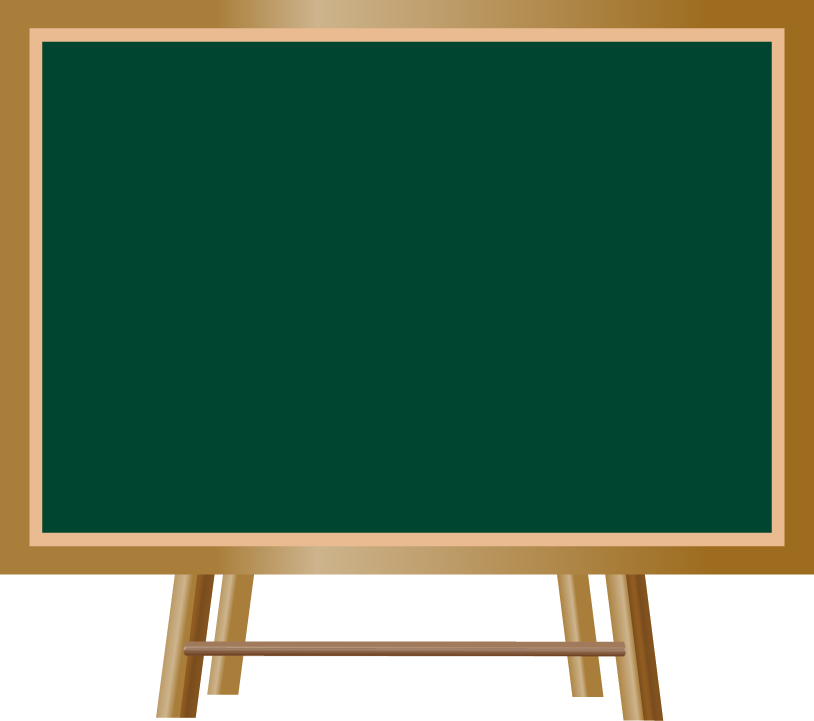 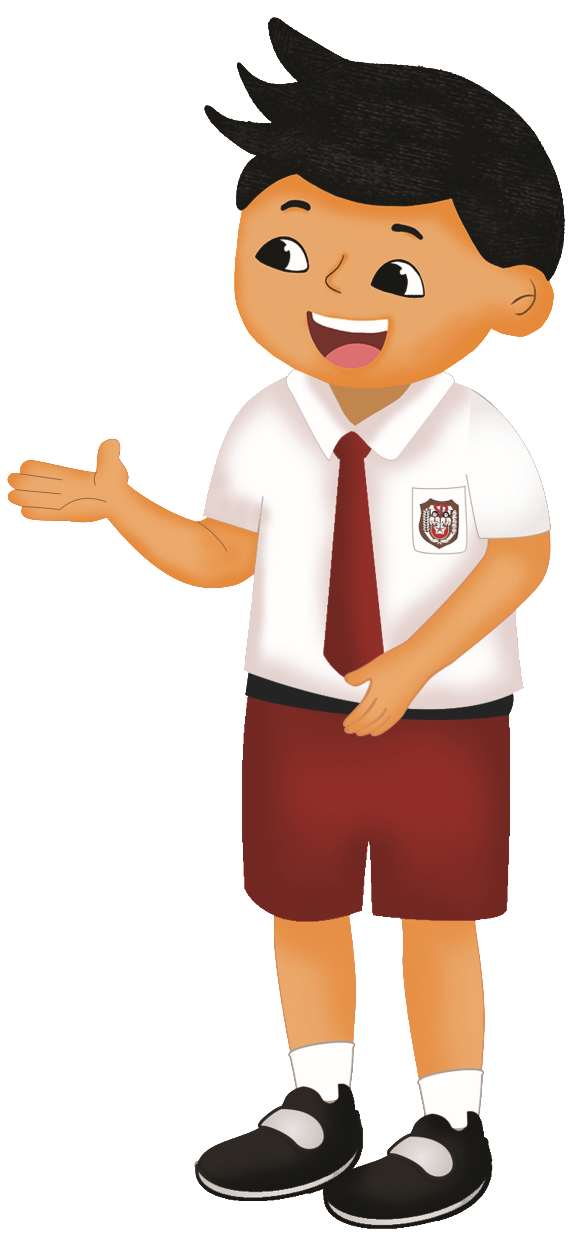 Masih banyak kata yang         memiliki antonim.
Apa saja itu?

Ayo, perhatikan tayangan         video berikut.
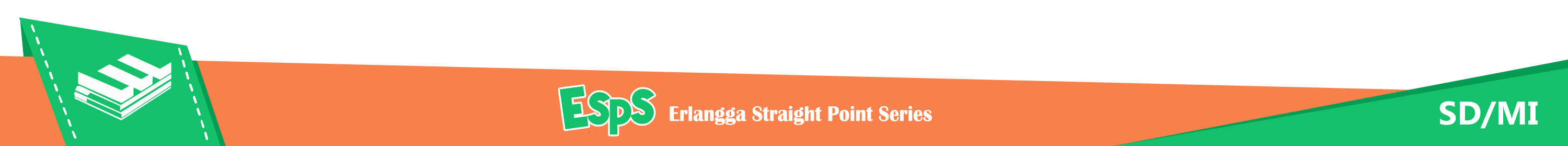 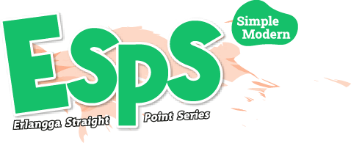 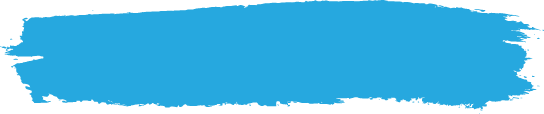 Ungkapan Permisi, Silakan, dan Terima Kasih
Ucapkan permisi saat ingin bertanya kepada orang lain
	dan saat akan berjalan melewati orang lain.

Ucapkan silakan untuk memberi izin kepada orang lain.
	Misalnya, memberikan izin untuk bertanya dan meminjam barang.

Ucapkan terima kasih setelah mendapat izin, bantuan, pujian, atau hadiah dari orang lain.
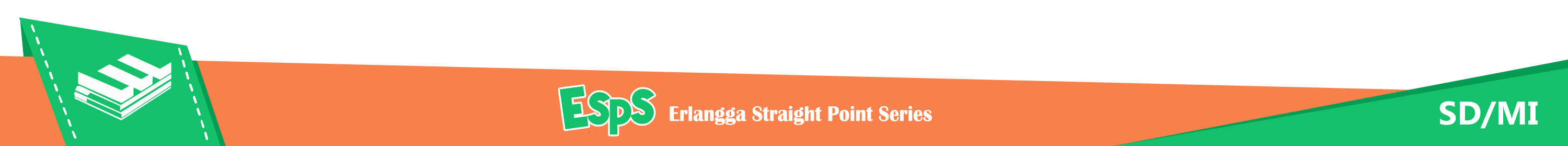 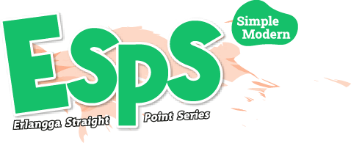 Bacalah percakapan berikut.
Beni	:	Permisi, Adi.
		Apakah topi itu milikmu?
Adi	:	Ya, topi itu milikku, Beni.
Beni	:	Wah, topimu bagus sekali!
Adi	:	Terima kasih, Beni.
Beni	:	Apakah aku boleh meminjam topi itu?
Adi	:	Silakan, Beni.
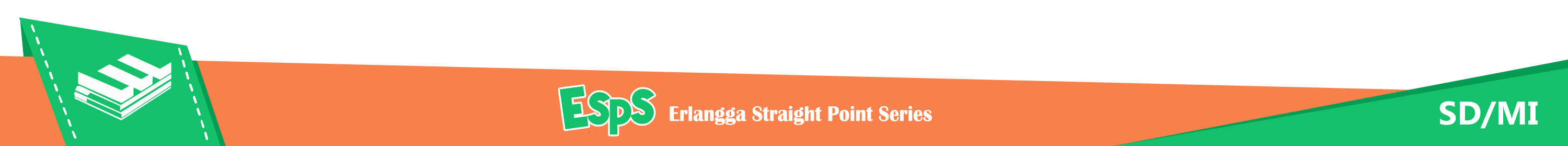 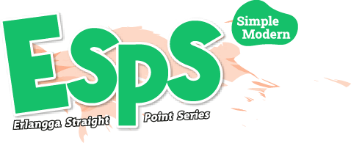 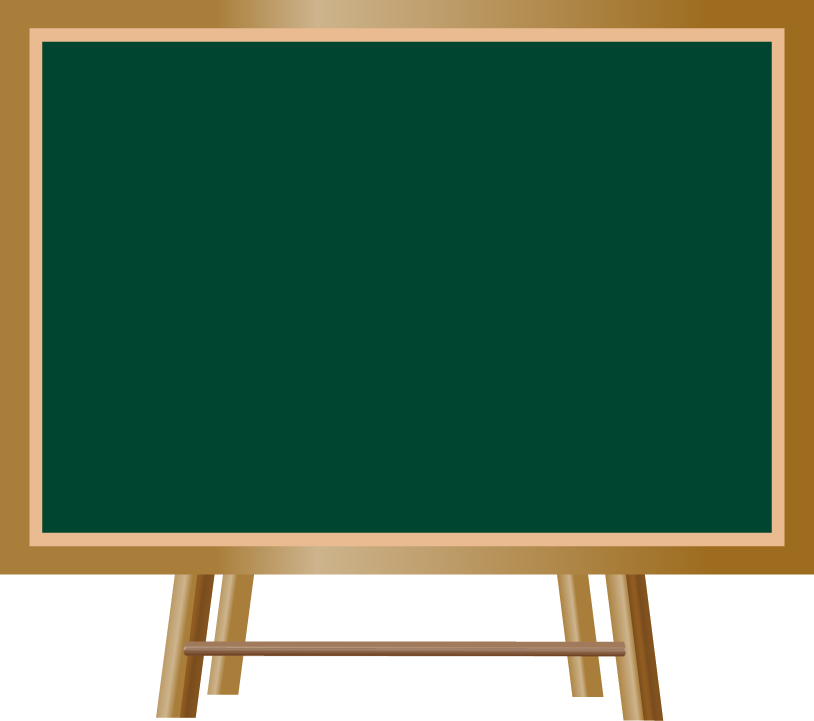 Ingatlah kembali tentang cara menulis cerita pengalaman.
Cerita pengalaman ditulis dengan urutan awal cerita, tengah cerita, dan akhir cerita.
Kamu dapat menulis cerita pengalaman menggunakan ungkapan permisi, silakan, dan terima kasih.
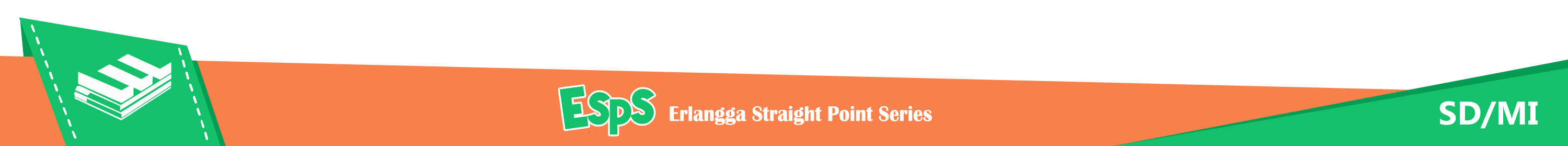